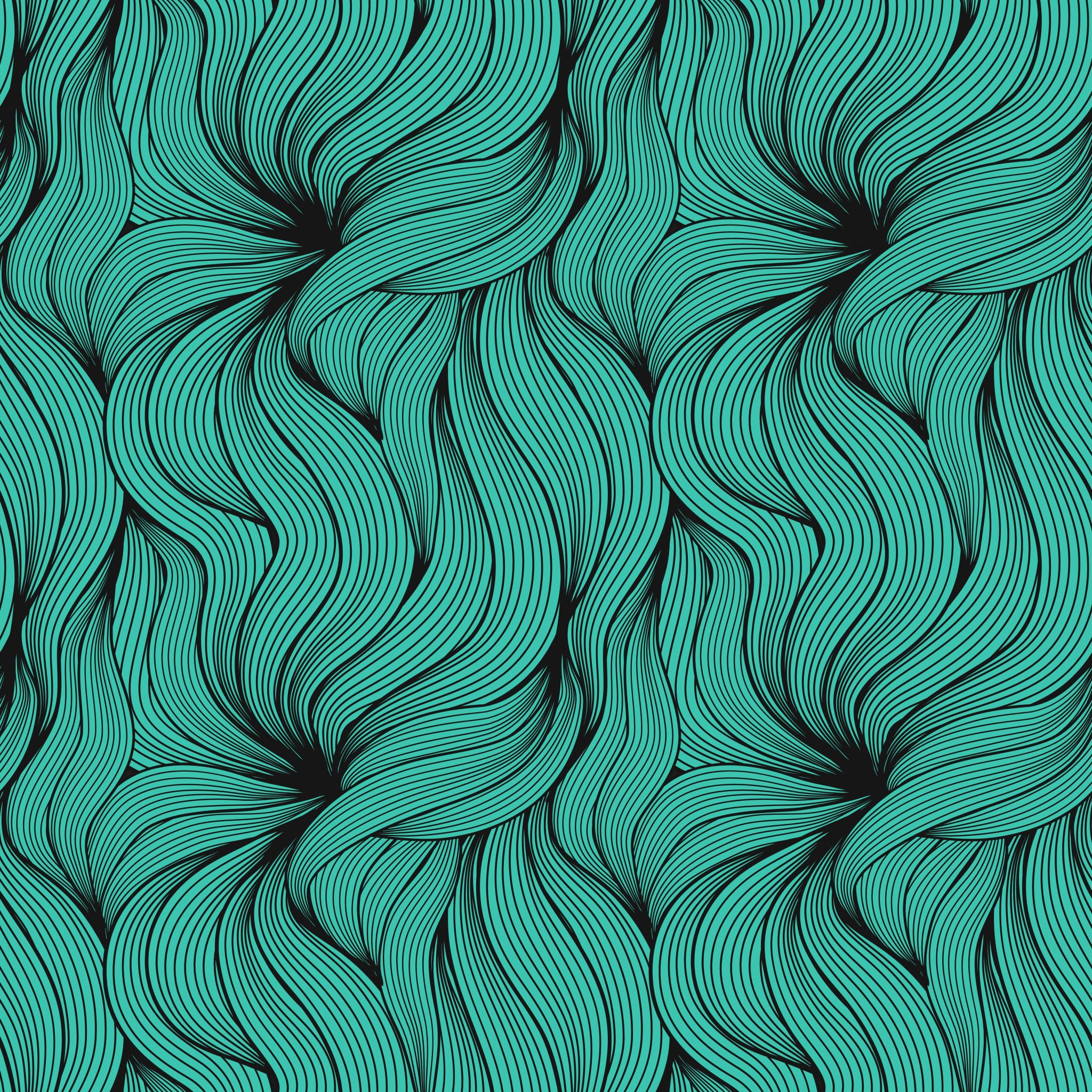 MEDIACIÓN Y RESOLUCIÓN DE CONFLICTOS
MEDIACIÓN
Pero además, la mediación implica que se evoca y ayuda a las partes a utilizar los conflictos como oportunidades de crecimiento moral, y contribuye a reformular una disputa contenciosa, como un problema mutuo.
MEDIADOR
Habilidades de un buen mediador
Rol del mediador
Fases de la mediación
Fase de premediación 
Consiste en entrevistar a las partes, es obtener información sobre el conflicto, transmitirles confianza y permitir un espacio de desahogo, de modo que se pueda ir allanando el terreno para un encuentro final.
2. Fase de encuentro 
Aquí se da el encuentro como tal y consta de:
	2.1 Encuadre
El mediador se encarga de explicar cómo se va a desarrollar (objetivos, expectativas, rol del mediador y las partes en conflicto, etc.), de recordar la importancia de la confidencialidad y de su colaboración, además de aclarar las normas básicas de participación.
2.2 Descripción de lo ocurrido
Cada una de las partes va a poder exponer su versión del conflicto y va a tener la oportunidad de expresar qué piensa y cómo se siente al respecto.
	2.3 Aclaración del problema
El objetivo de esta fase es: identificar los intereses, necesidades y sentimientos de ambas partes; comprender la posición del otro de forma empática; y tratar de destacar los elementos comunes en la percepción del conflicto, destacando la importancia que tiene para ambas partes llegar a un acuerdo.
2.4 Búsqueda de soluciones
Los mediadores deben facilitar la creatividad en la búsqueda de ideas o soluciones (a través de técnicas como la tormenta de ideas, visualización creativa, etc.), analizando lo que cada parte está dispuesta a hacer y lo que le pide a la parte contraria, solicitar que valoren cada una de las posibles soluciones y pedir su conformidad con cada una de las propuestas.
	2.5 Acuerdos
El mediador debe ayudar a las partes a evaluar las propuestas, así como sus pros y contras, hasta que puedan decidirse por una de ellas.
La resolución de conflictos es una técnica dirigida a resolver de forma pacífica cualquier enfrentamiento entre dos o más personas, en cualquier ámbito de la vida, por una tercera persona o mediador.
Técnicas de resolución de conflictos
La calma
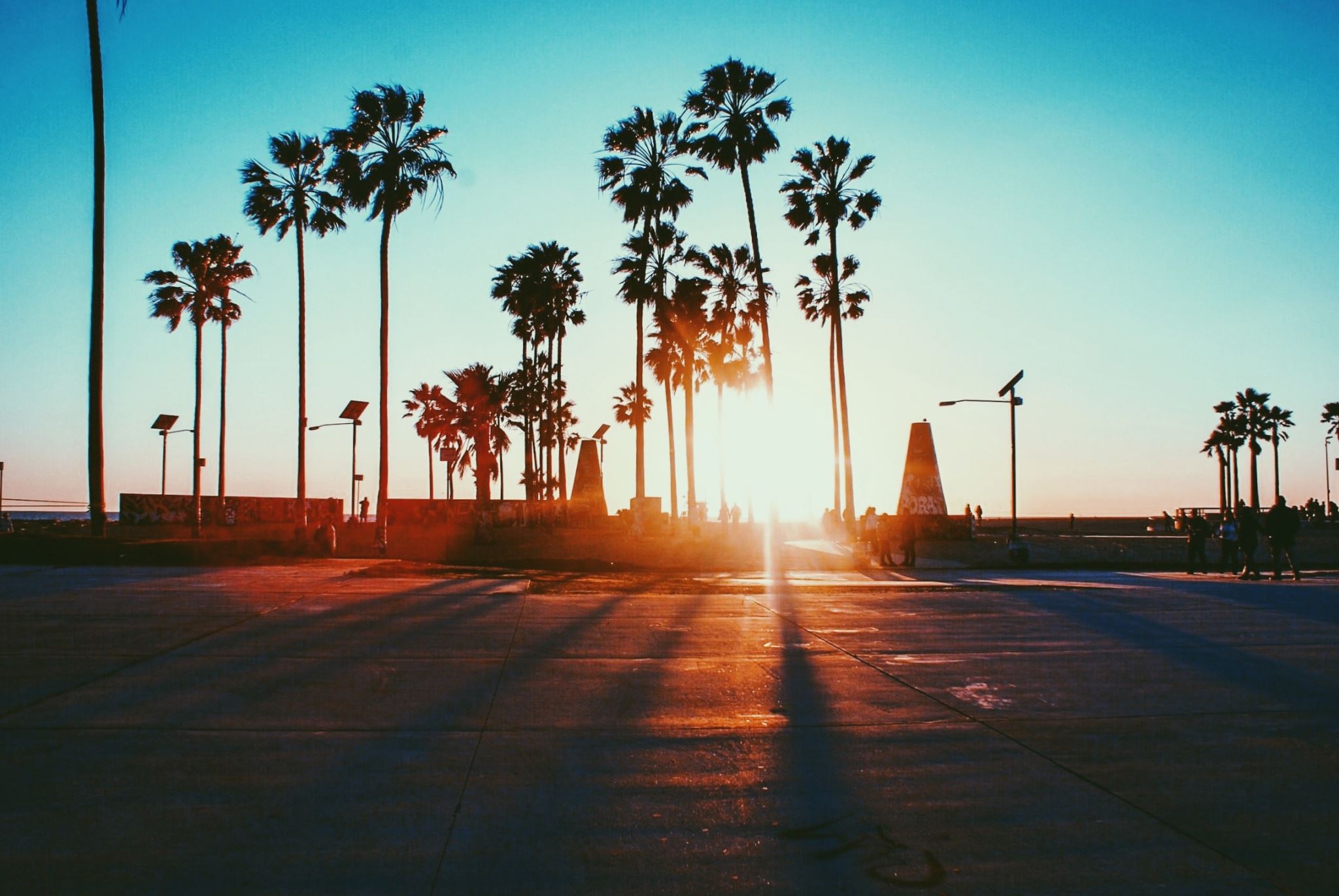 Se le da la posibilidad a ambas partes de que planteen desde su punto de vista la causa del conflicto. Cada persona tiene que decir, en primer lugar, qué problema es el que está sucediendo, a modo de titular, y describe qué ha pasado. A continuación, el moderador deberá ayudar a buscar una solución. 

Es necesario empezar con frases como “lo que quieres decir es…”. Hay que intentar señalar el contenido emocional de la situación, por ejemplo, “da la sensación de que te estás sintiendo…”.
El arbitraje
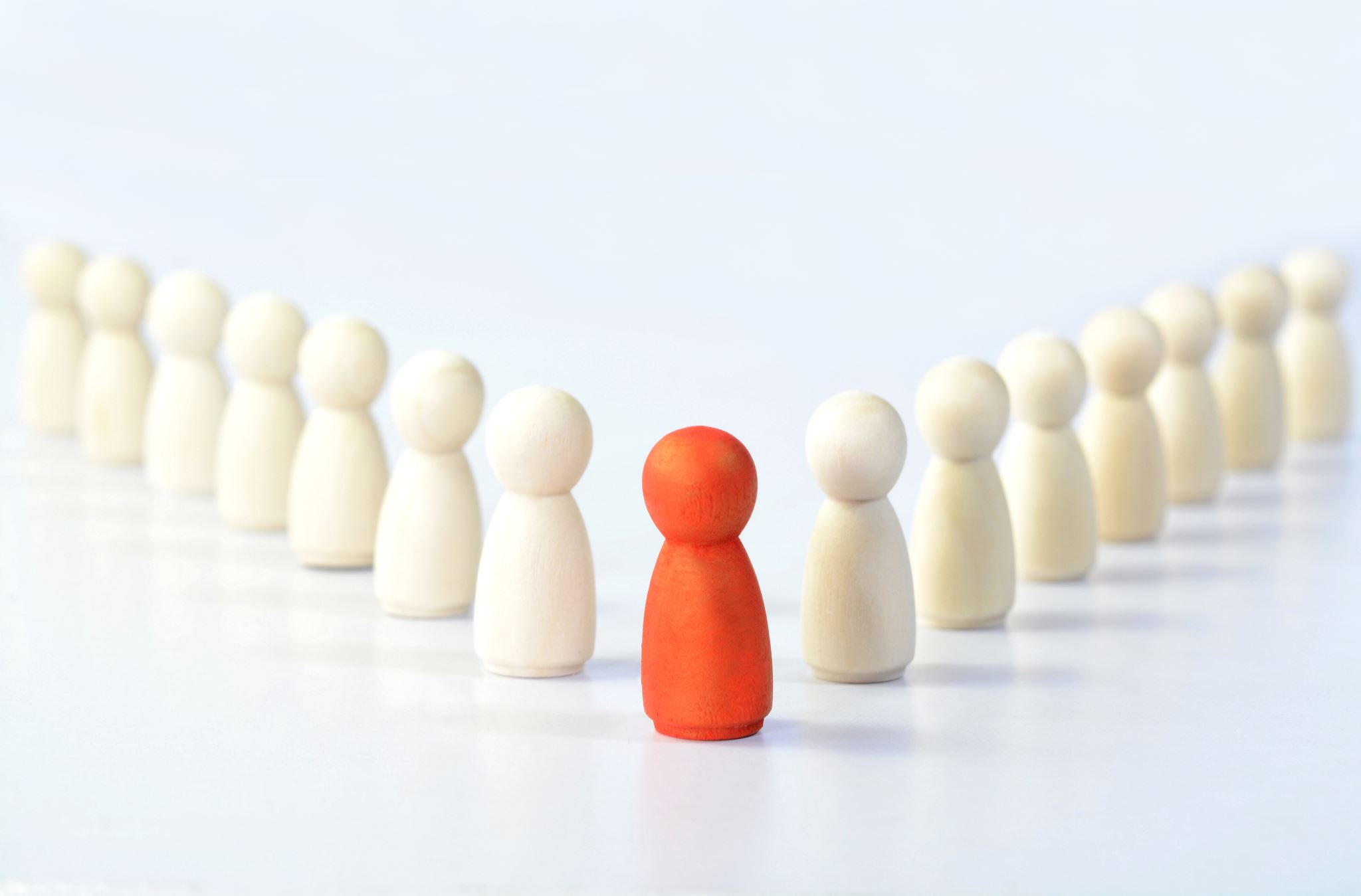 Contar historias
En este caso se va a normalizar la situación a través del cuento. Comenzar la historia con, por ejemplo, “Érase una vez…” introduciendo los nombres de los participantes del conflicto en el relato, y haciéndolo en tercera persona (de esta forma los implicados pueden analizar la situación desde fuera).
Una vez que la historia llega al conflicto, los participantes y algunas personas que se encuentren cercanas al conflicto, proponen cómo solucionarlo.
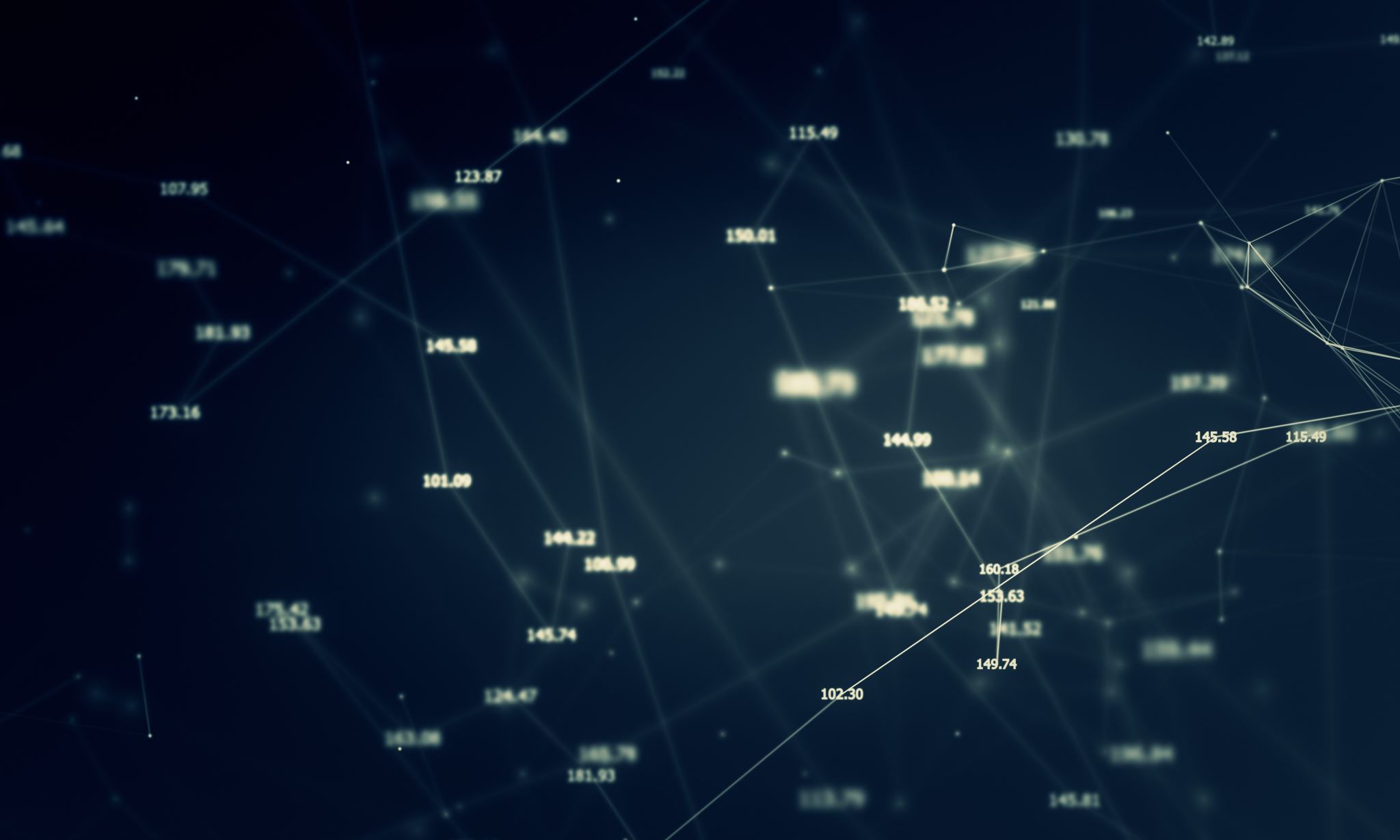 El mediador deberá relatar la situación de forma serena y tranquila. Es importante que haga referencia, solo y exclusivamente, a la problemática sin mencionar situaciones anteriores o posteriores.
En este momento, el mediador deberá decir cómo se siente. Hablar de la situación siempre enfocándola hacia su malestar sin decir nada que interfiera en los participantes del conflicto.
La discusión objetiva
El juicio
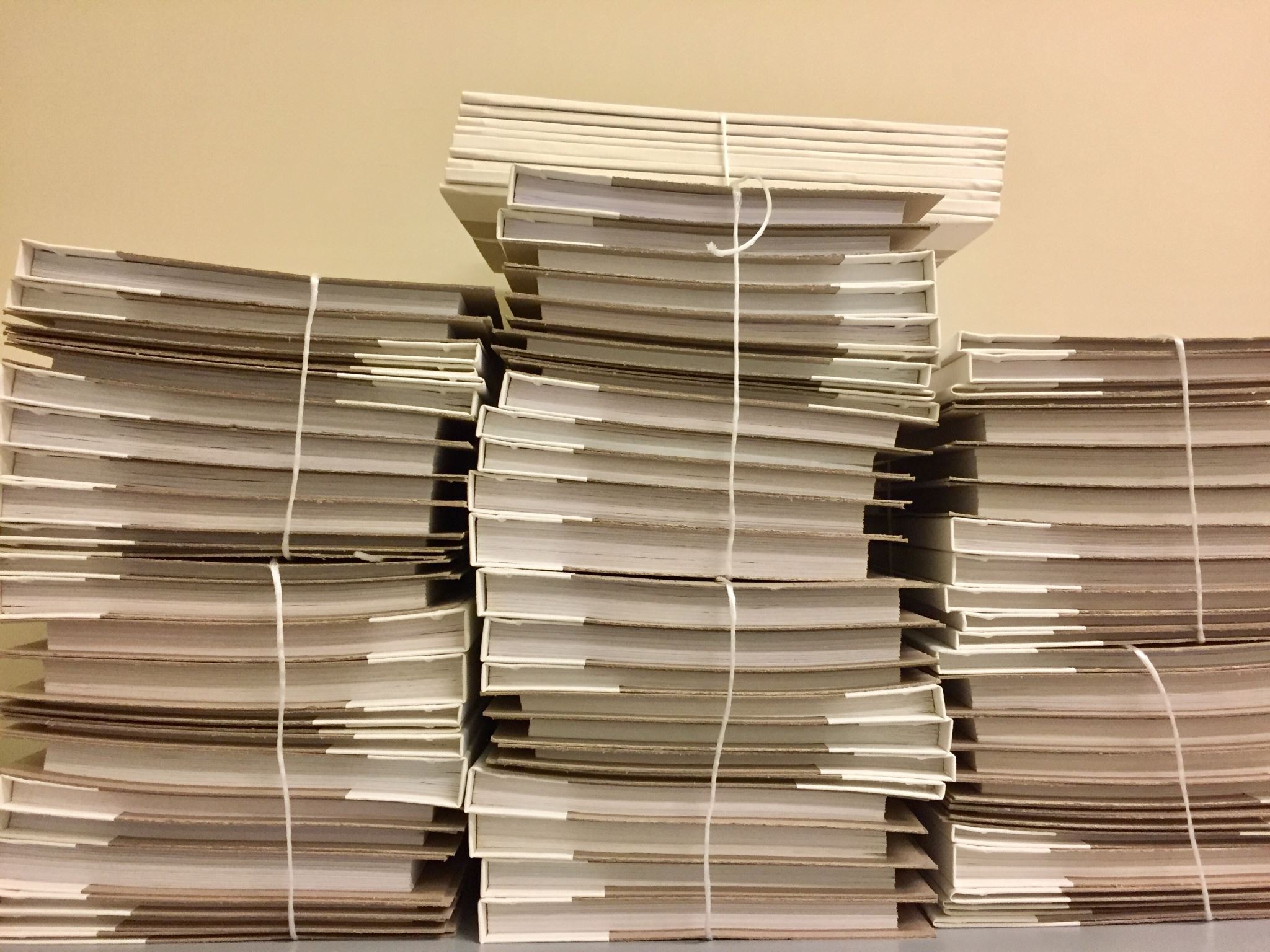 Se lleva a cabo una simulación, donde participan los integrantes del conflicto una vez que se han calmado. Se genera la situación y, una vez llegue el momento, se intercambian los papeles.
Una vez invertida la situación, se analiza desde la objetividad el punto de vista de la otra parte. Asimismo, se les pide que den una posible solución tras haber observado el punto de vista de la otra persona.
El cambio de rol
Lo positivo y lo negativo